GUMBAJTE SE GUMBIĆI
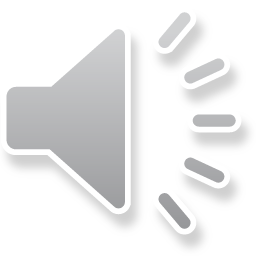 6.a 
   Naš razredni antistres
dosta mi je pisanja

dosta mi je slušanja

ruke su mi nespretne
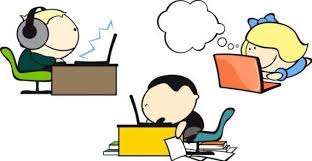 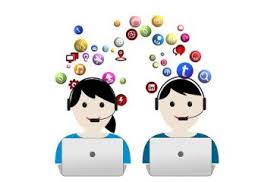 A da ih malo zaposlite nečim drugim?

Gumbajte se malo gumbićima…
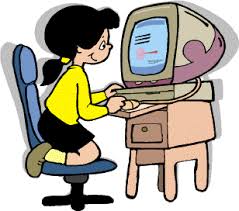 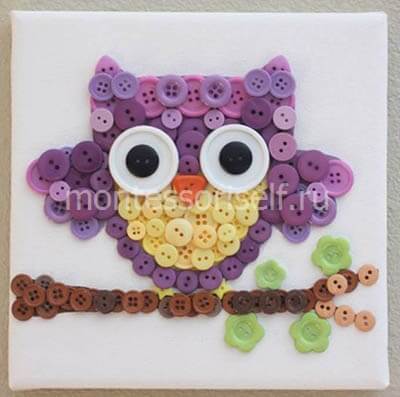 i  tako je krenulo…
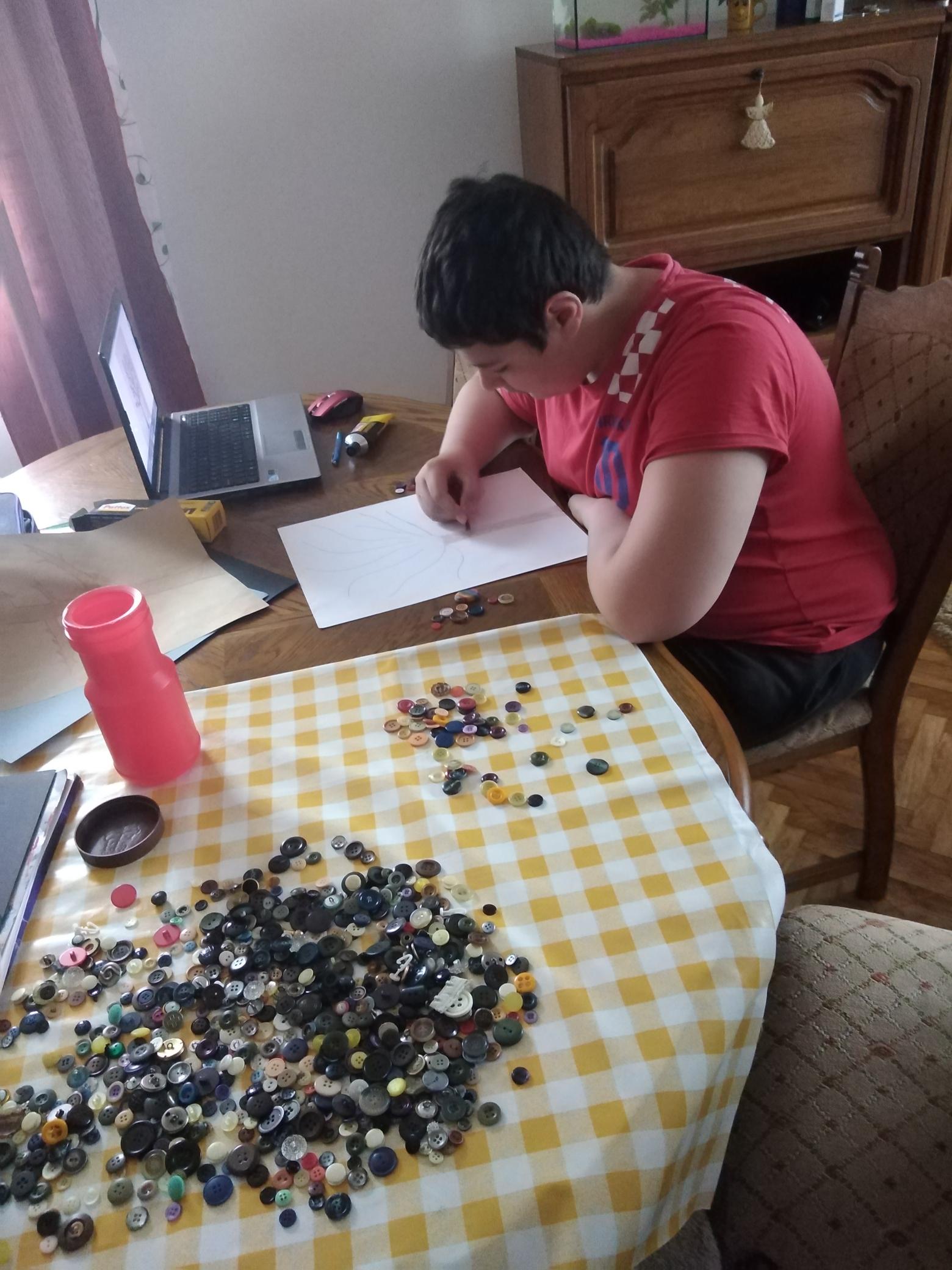 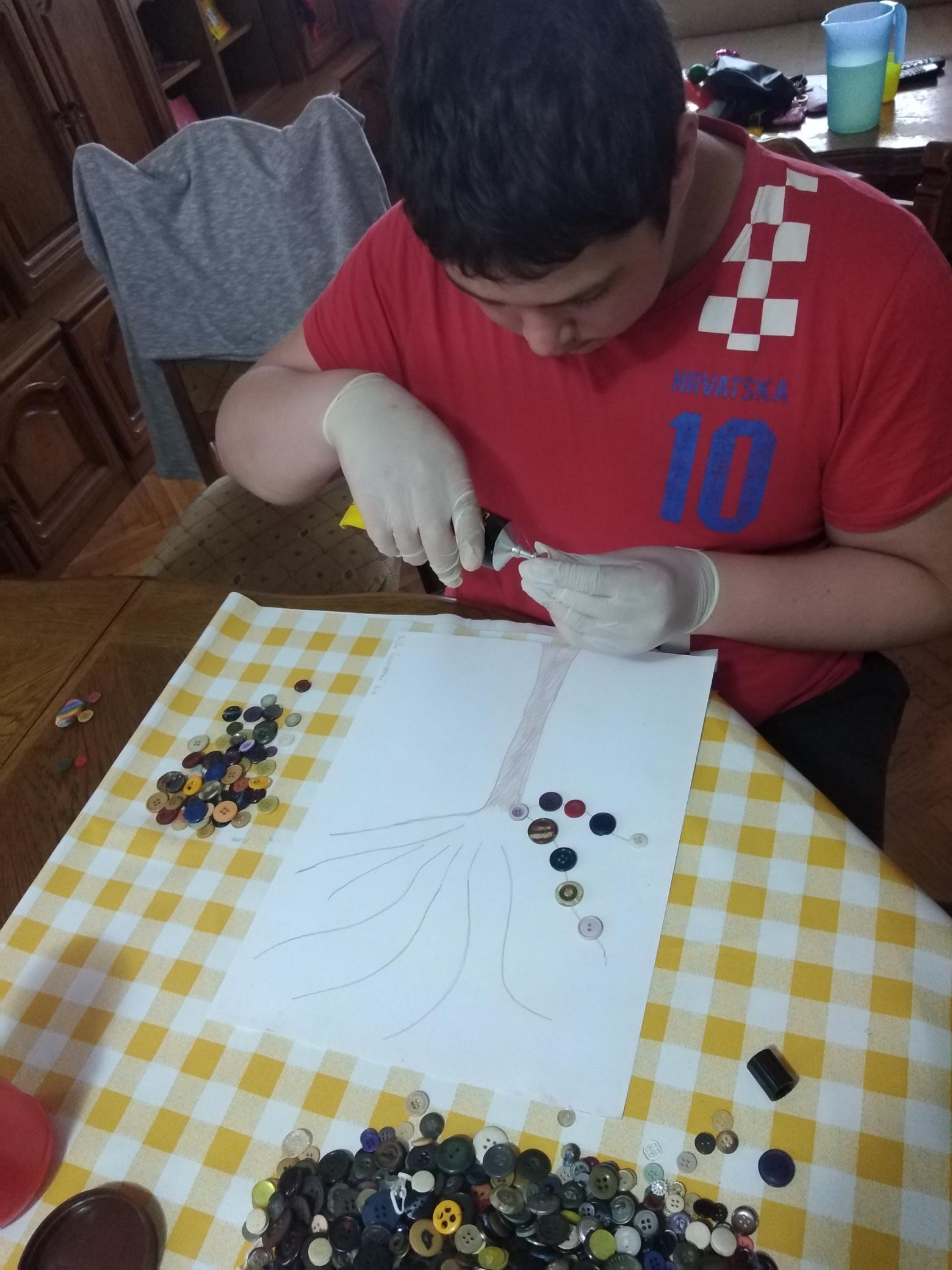 Niko: mama je prava sakupljačica   …  nedostaje mi šuma
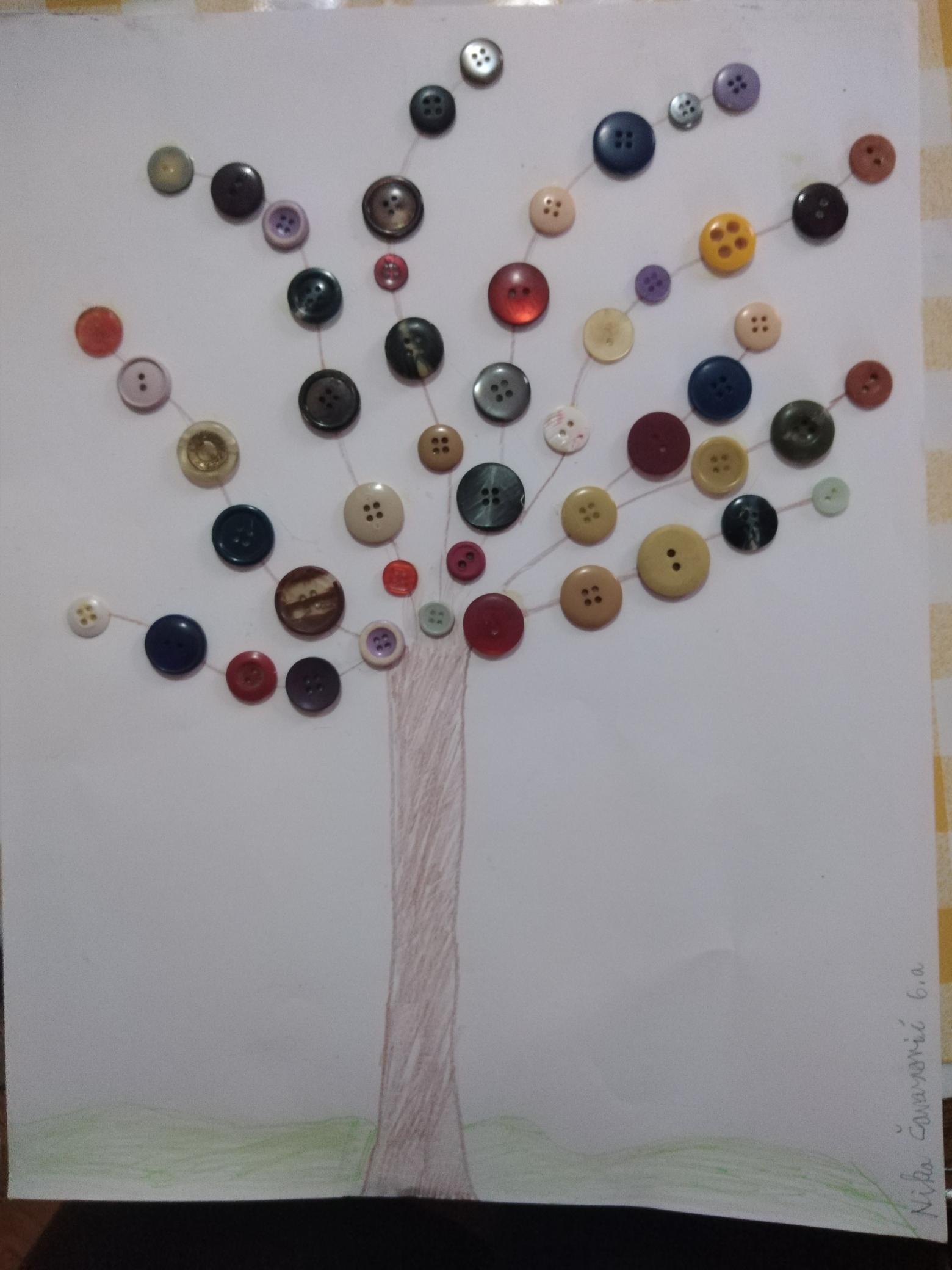 Nikino  gumbostabalce
Ninin gumboled
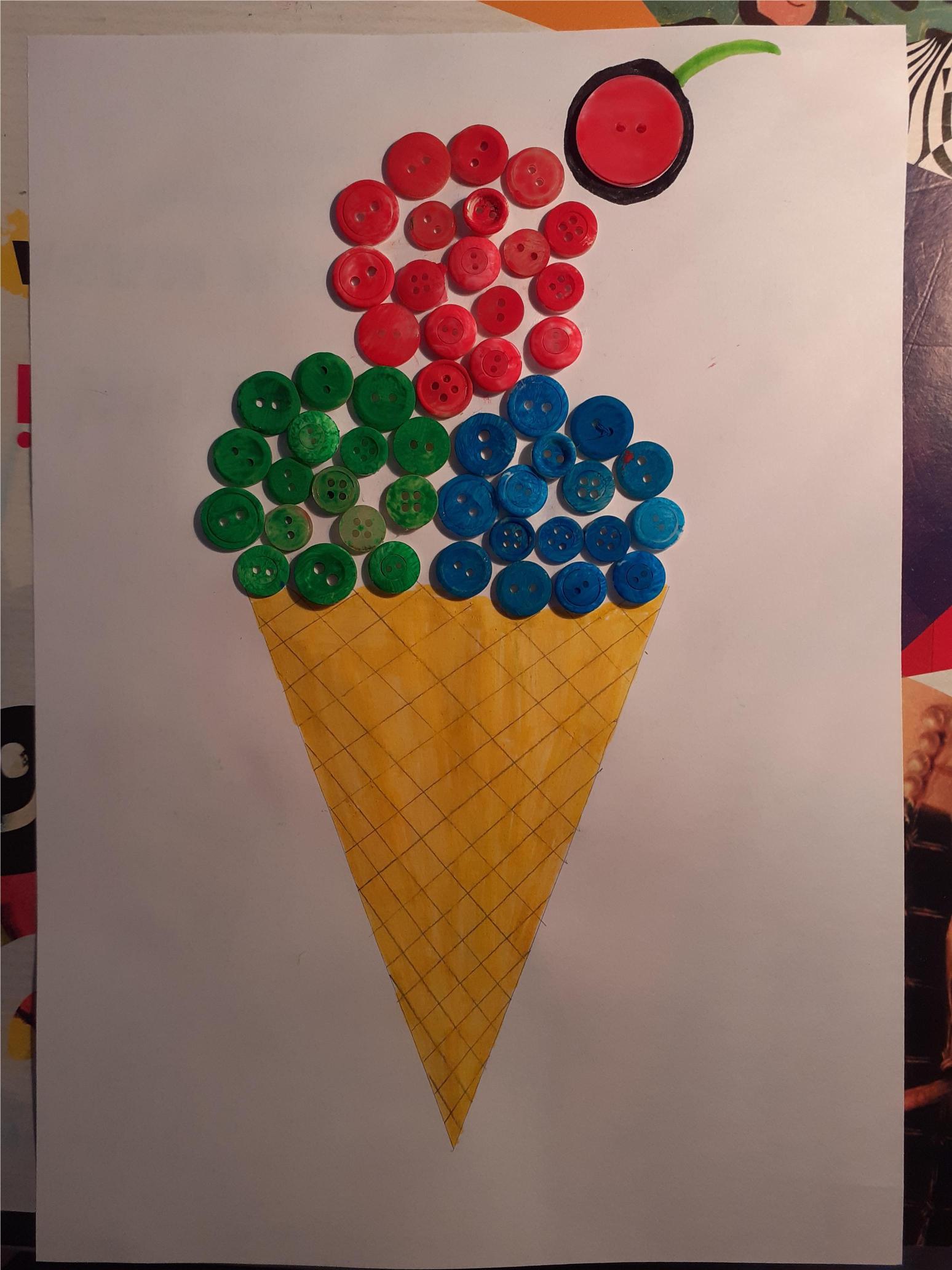 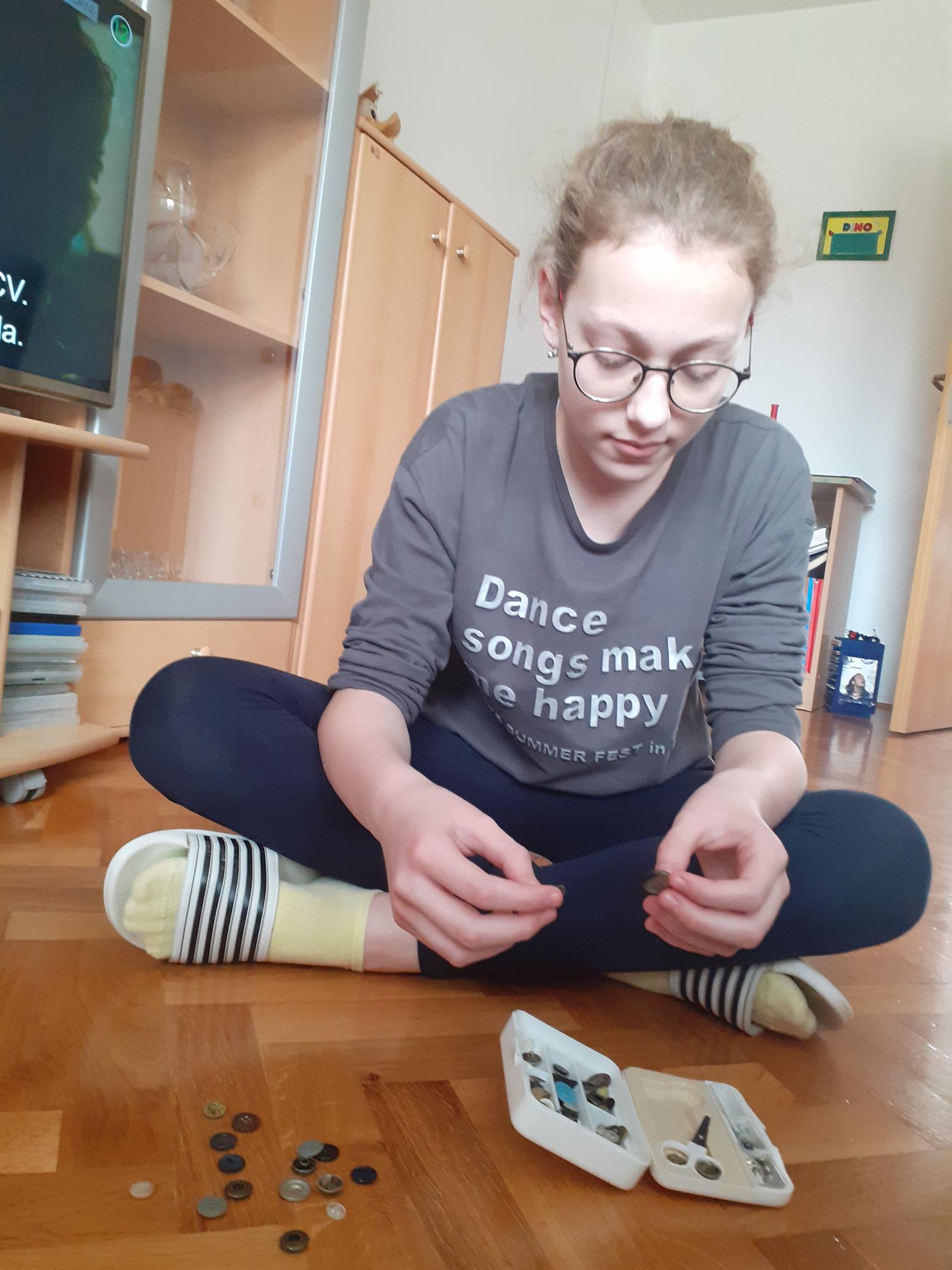 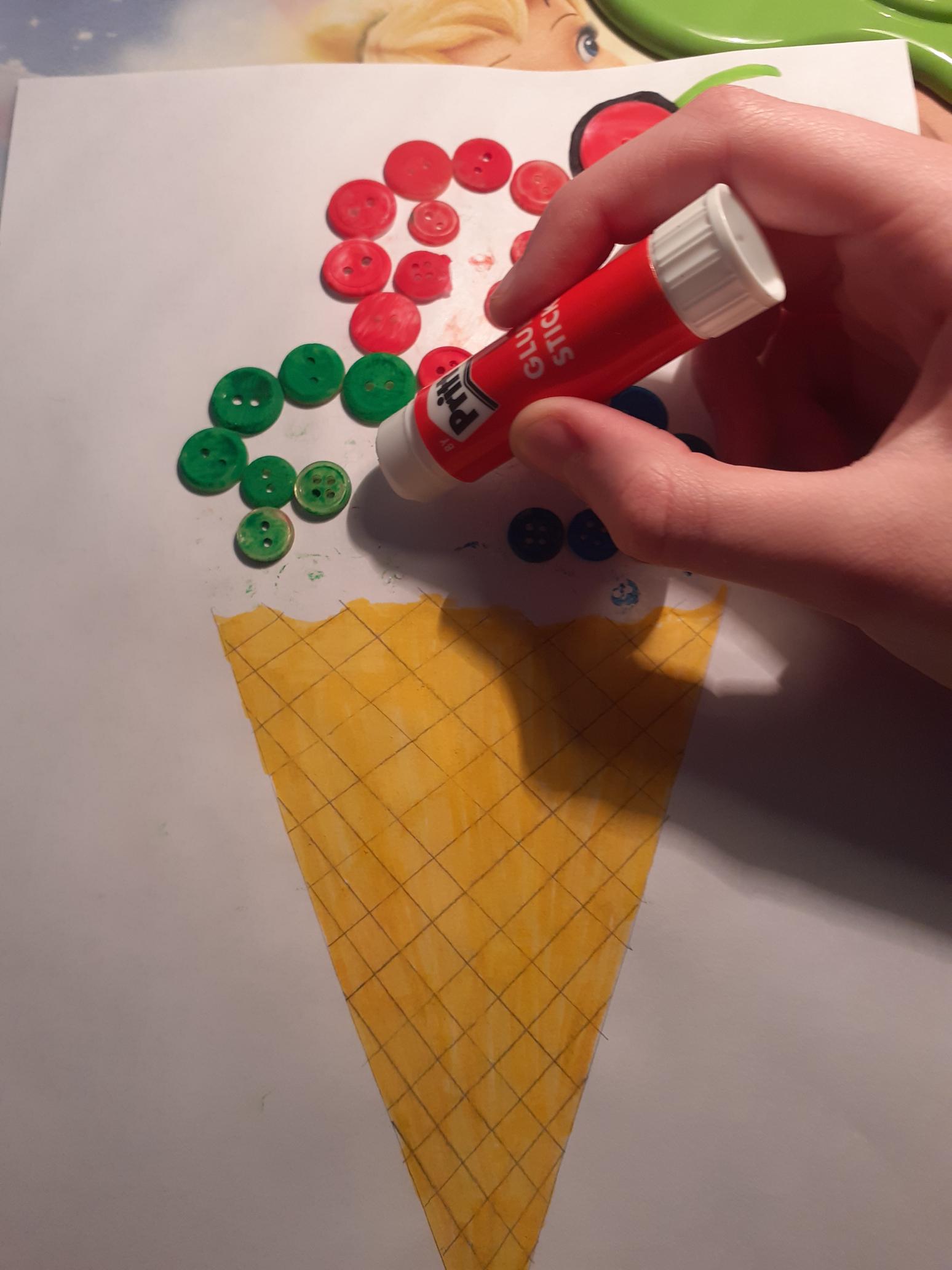 Lukina šuma bez vuka i s gumbocvijećem
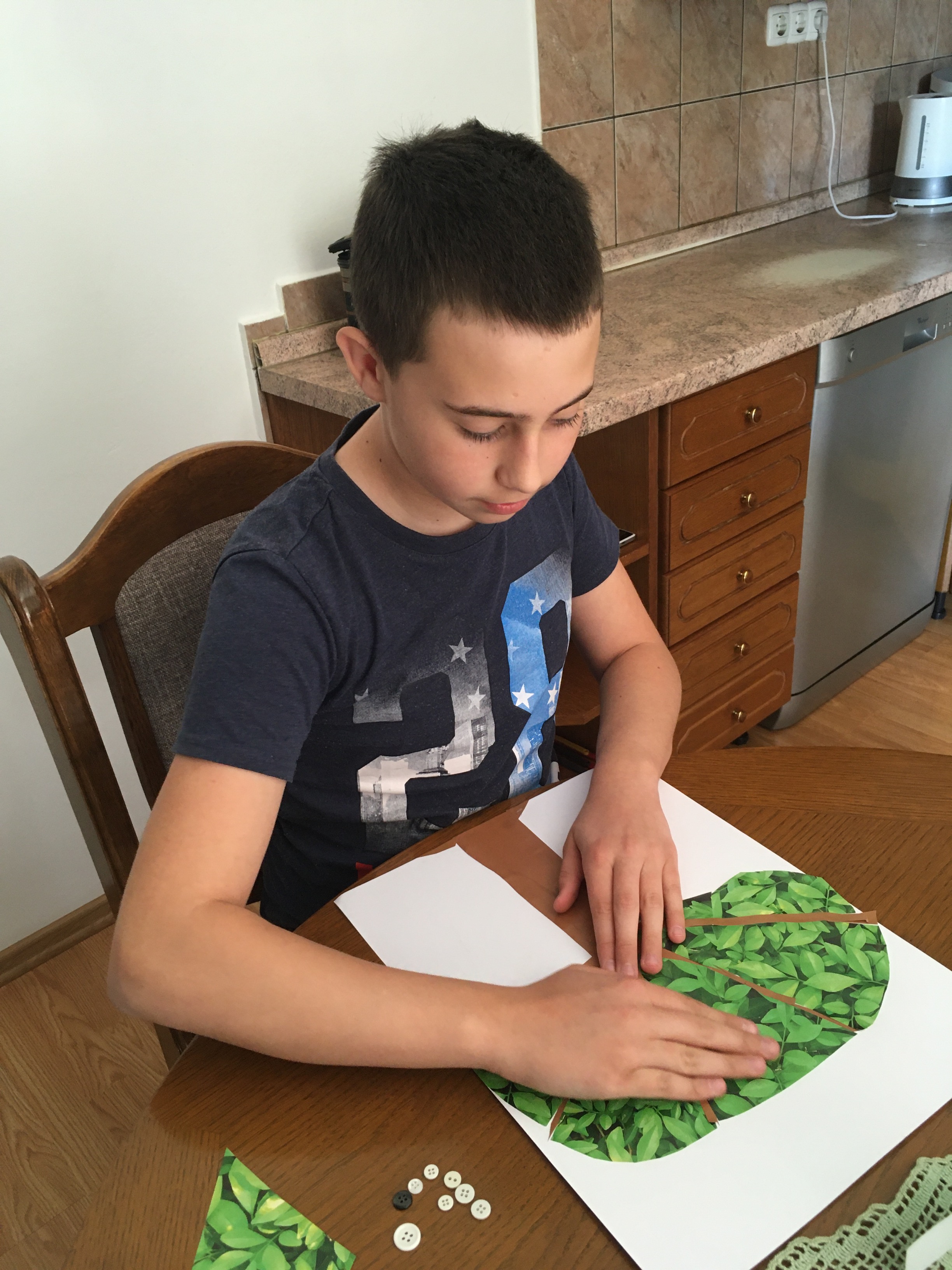 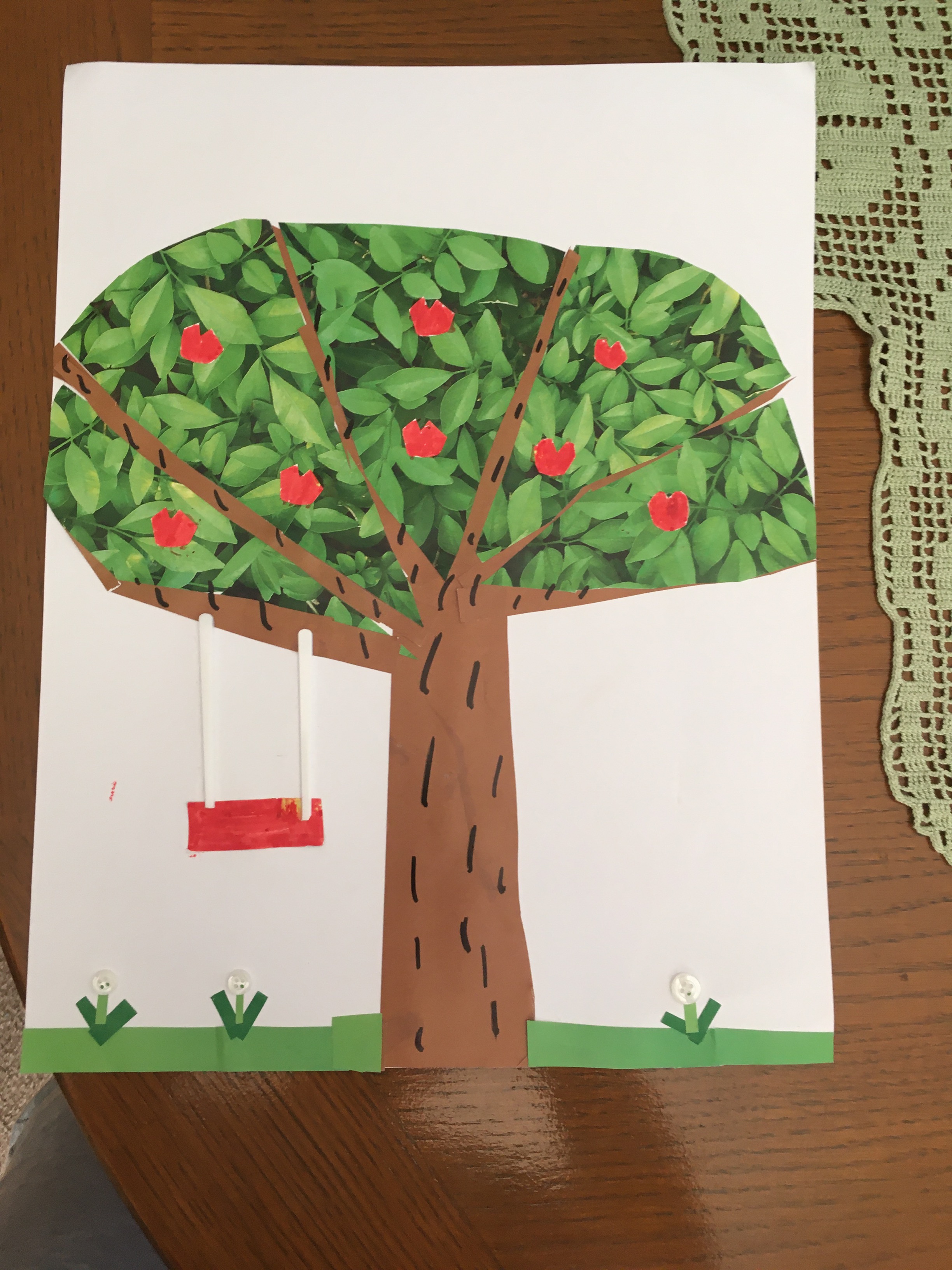 Lanin ladoled koji te kroz gumbe gleda
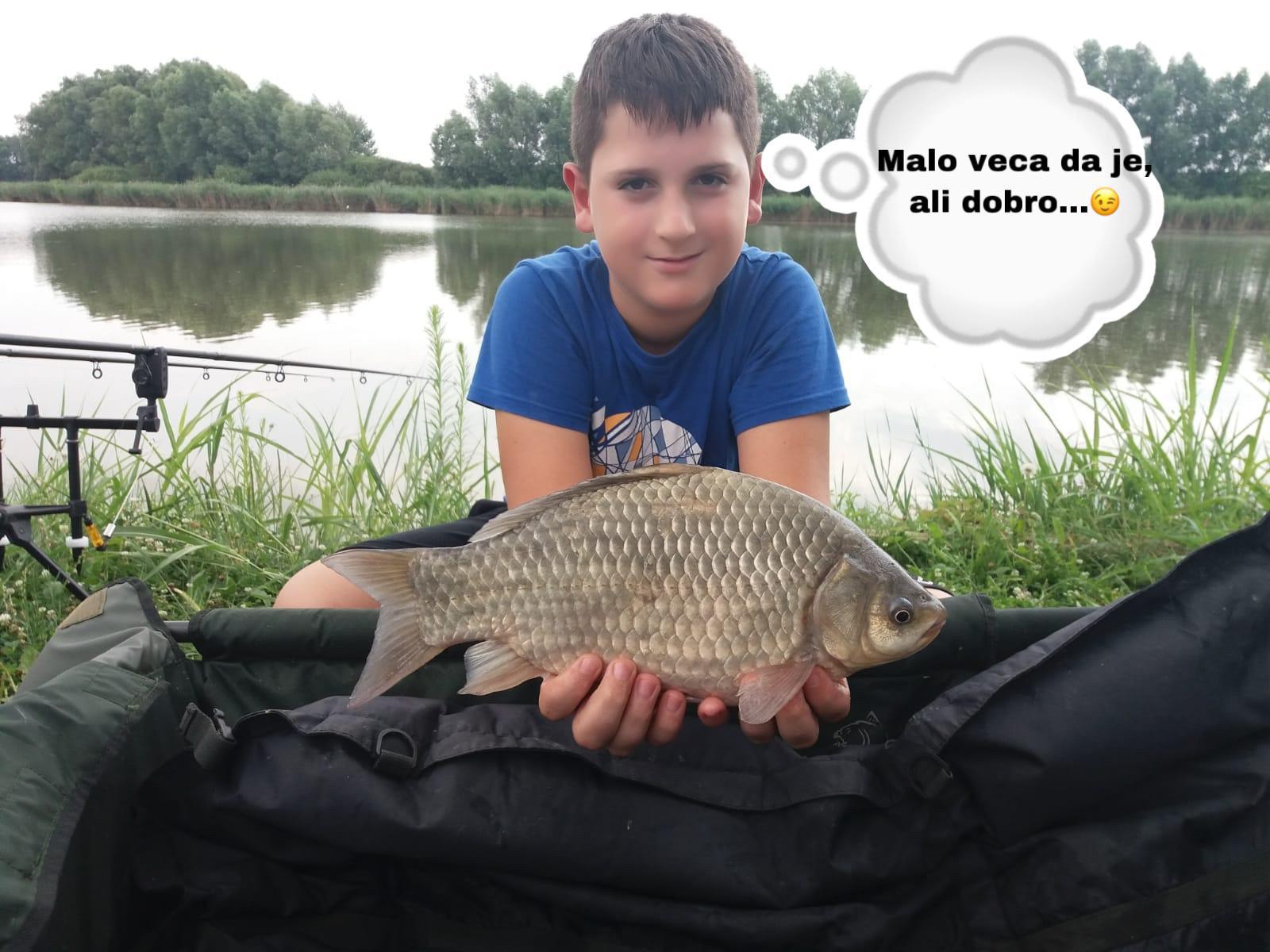 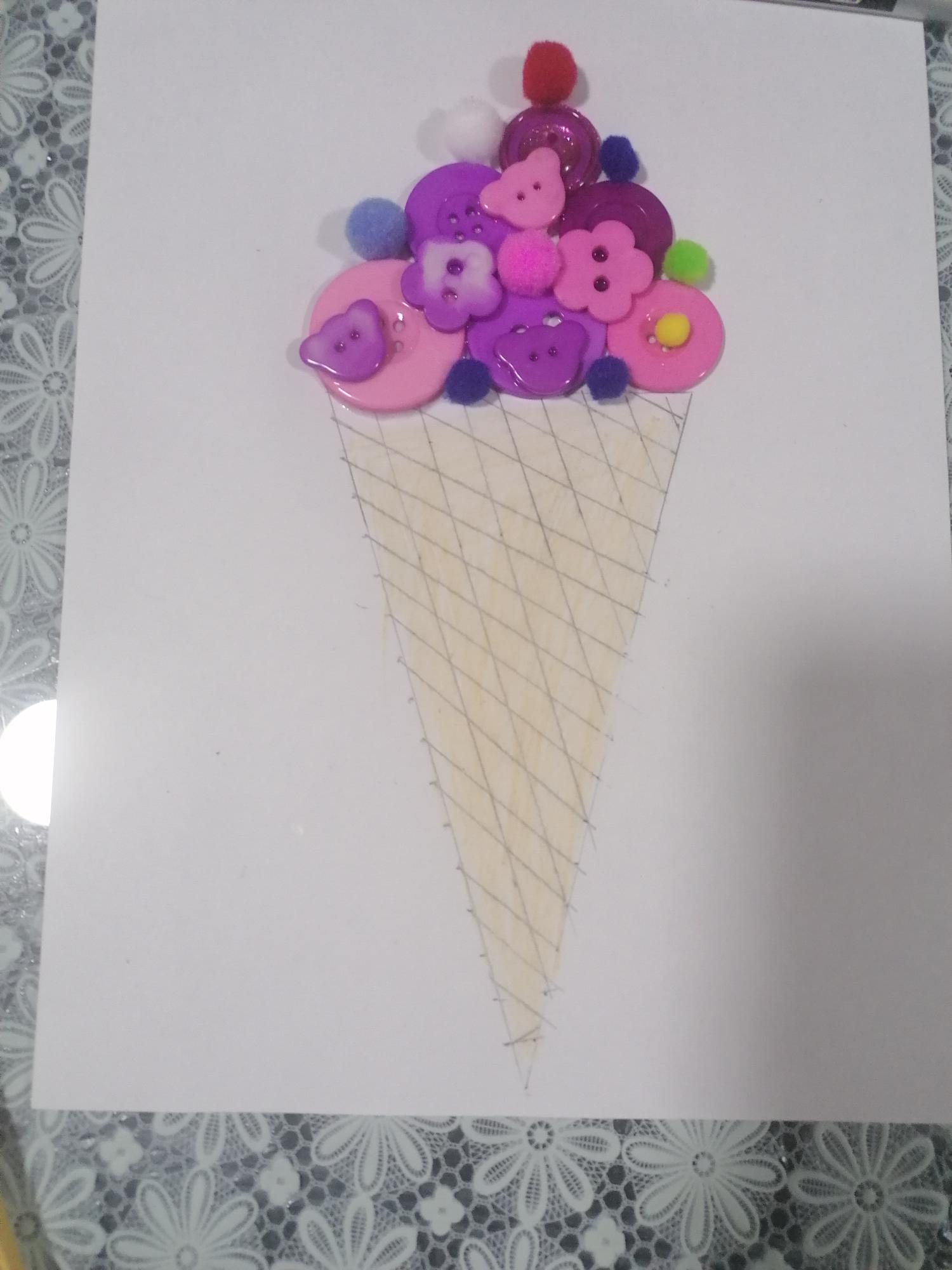 Franjin savski antistres
Lana: Kad ćemo na sladoled!
Baričin origami leptir i Brunin jumbogumboled
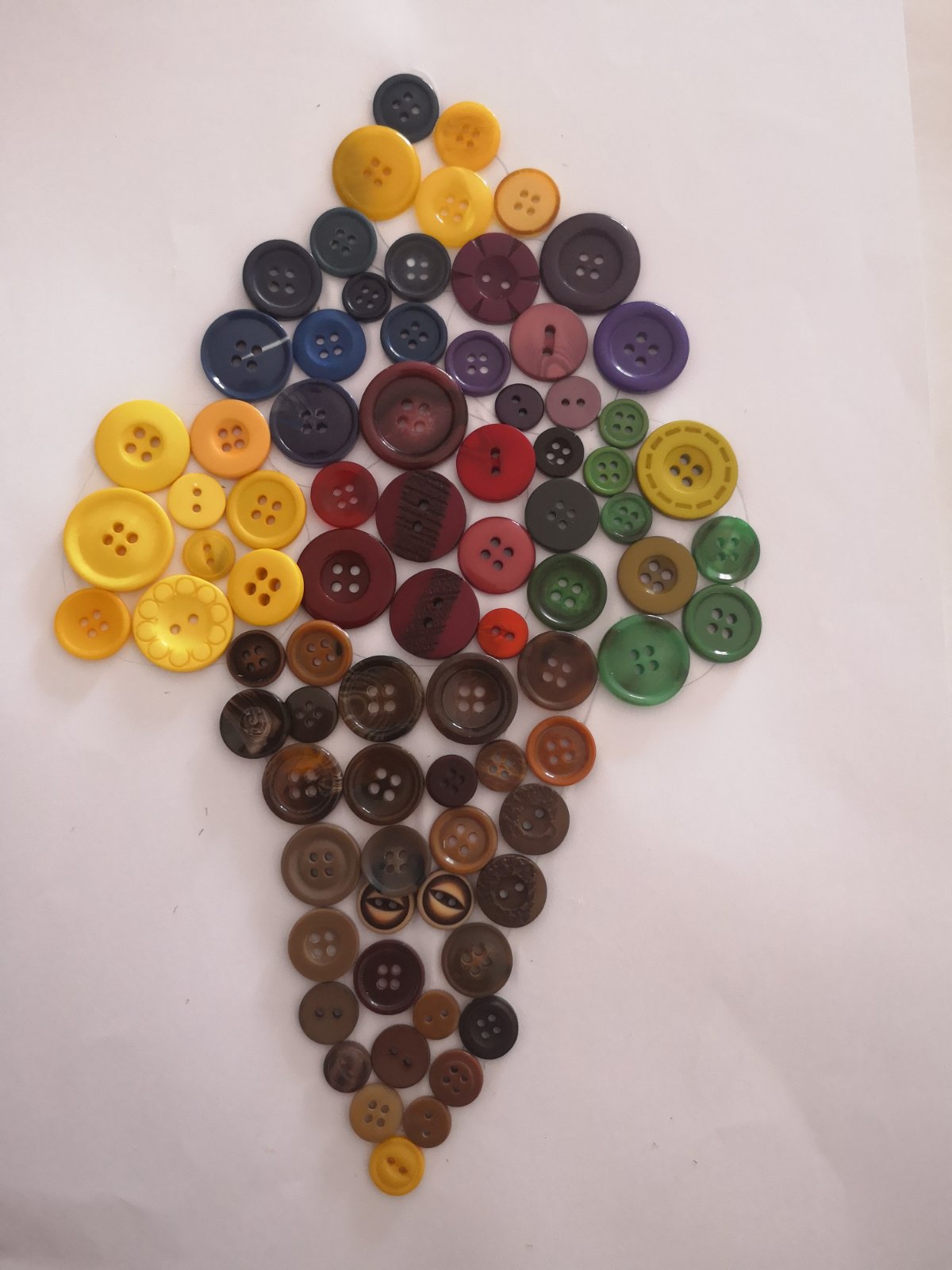 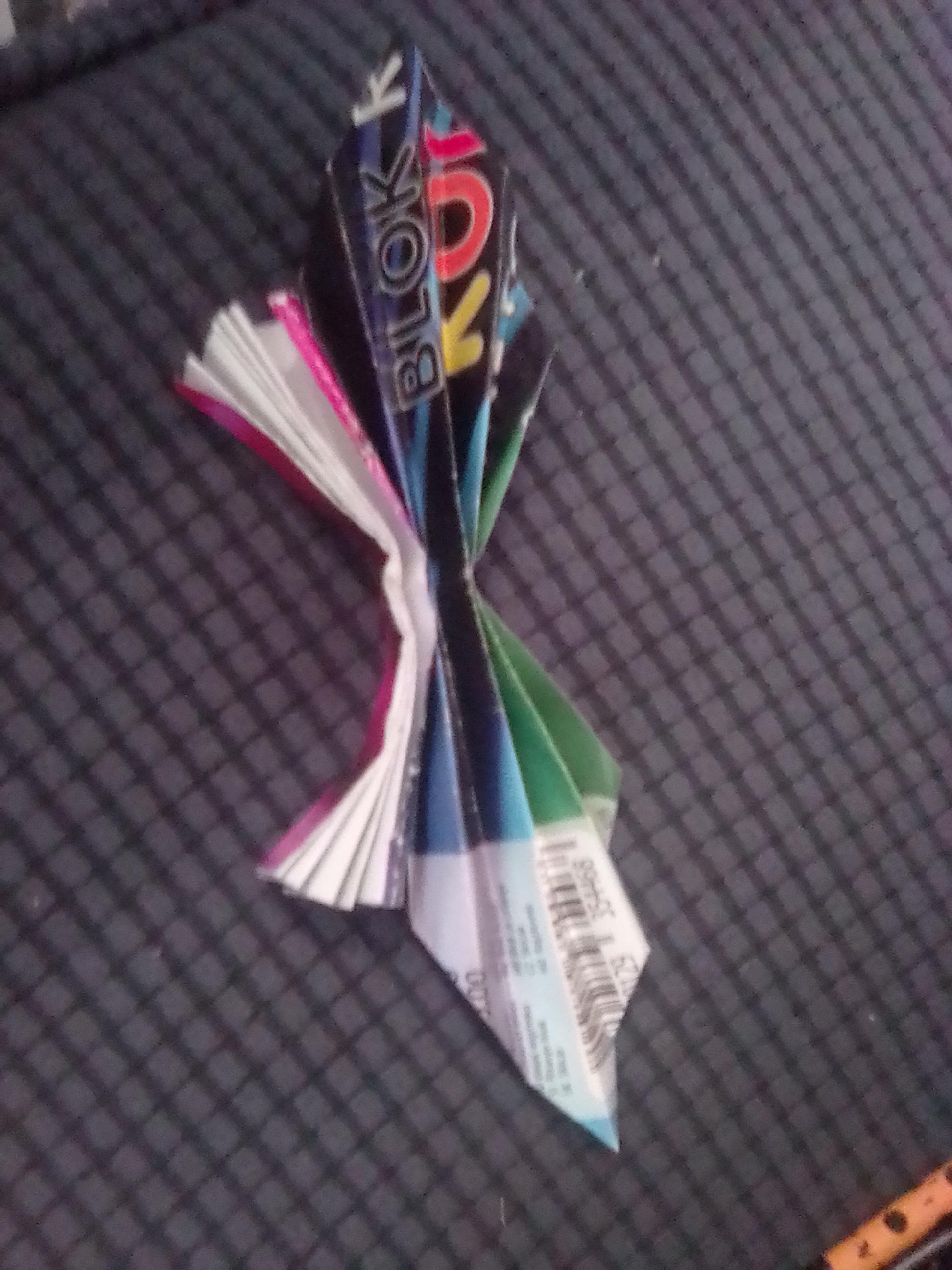 Lucija sprema obranu od Nikinih ribetina
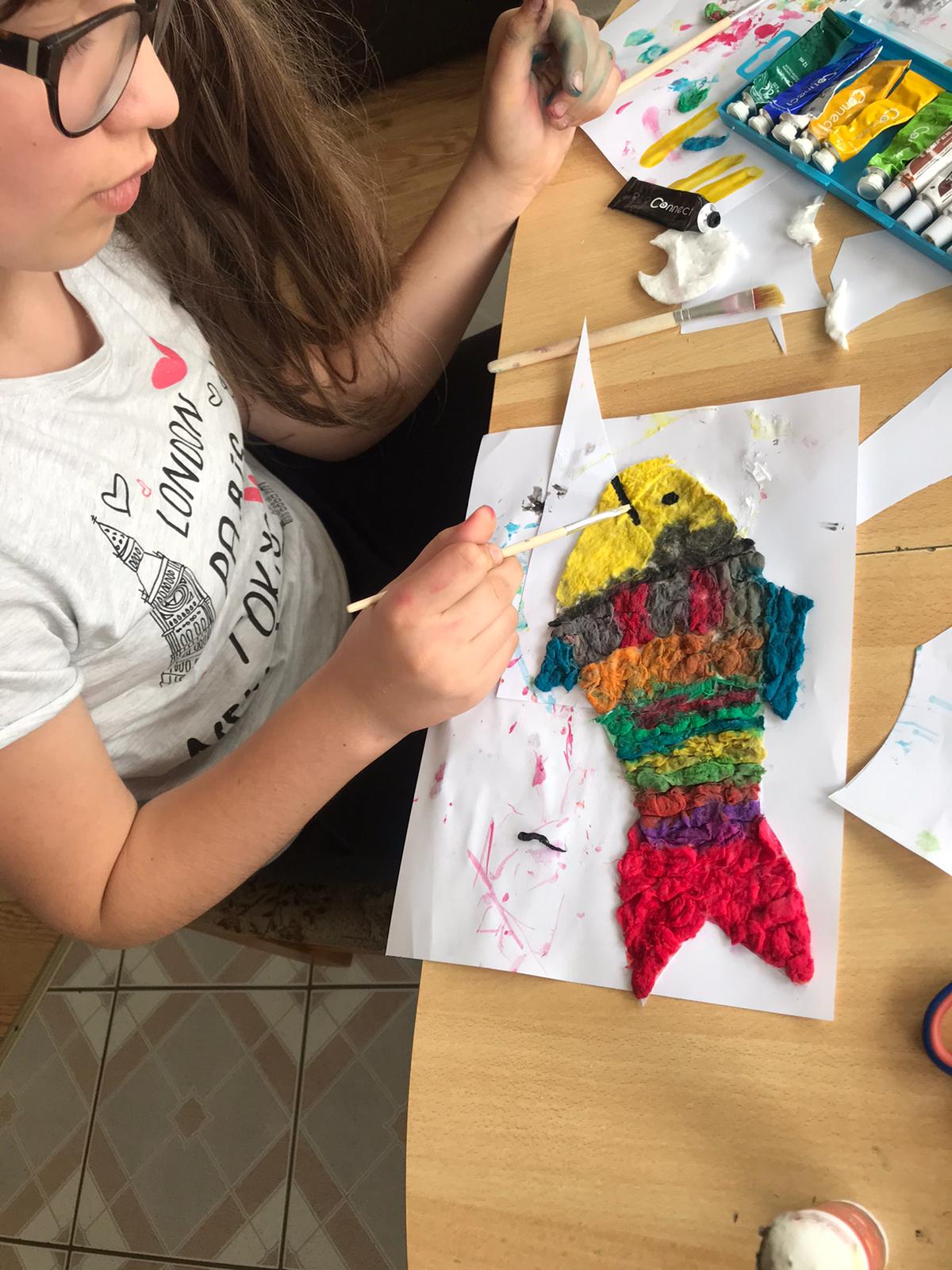 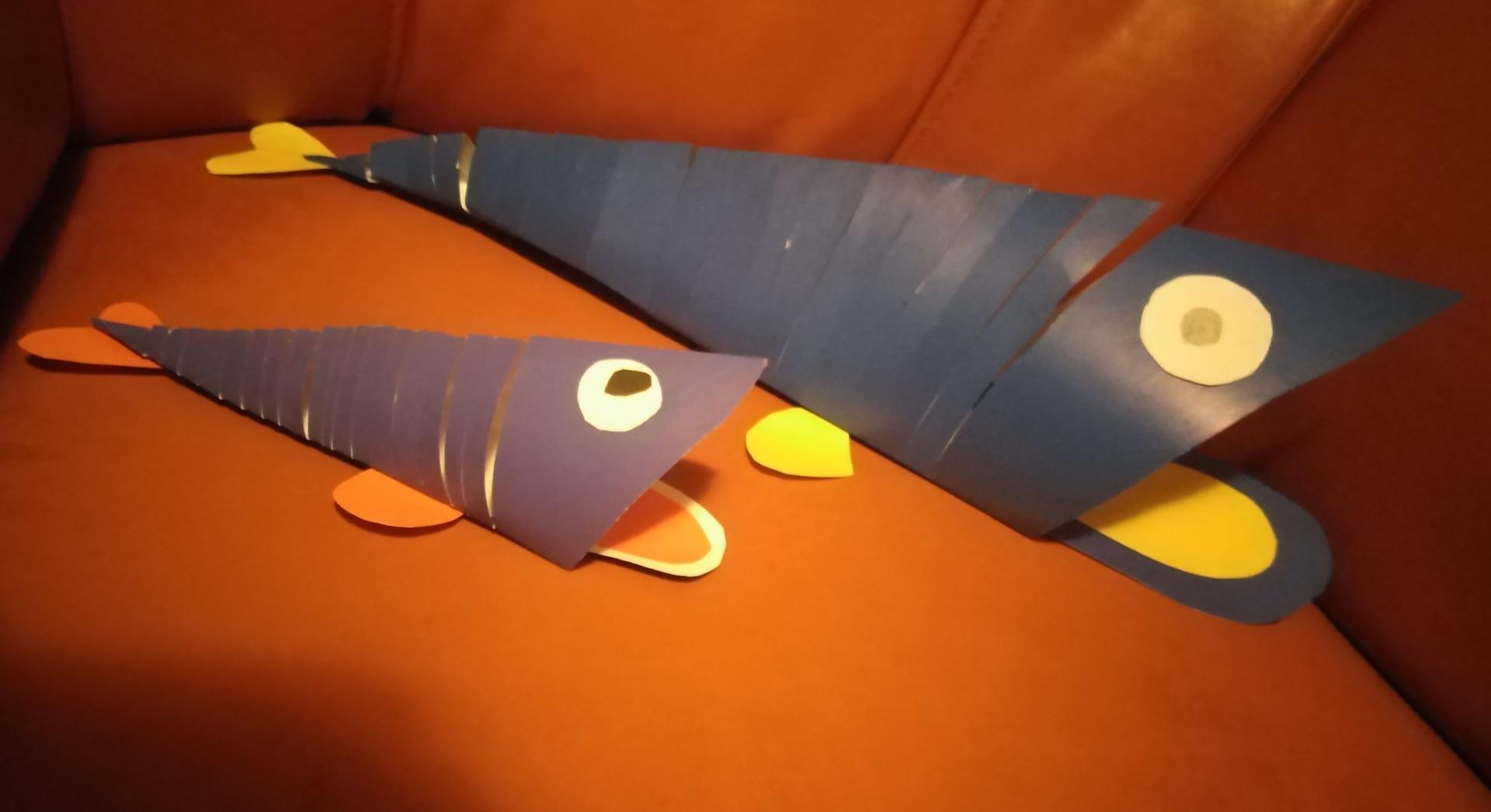 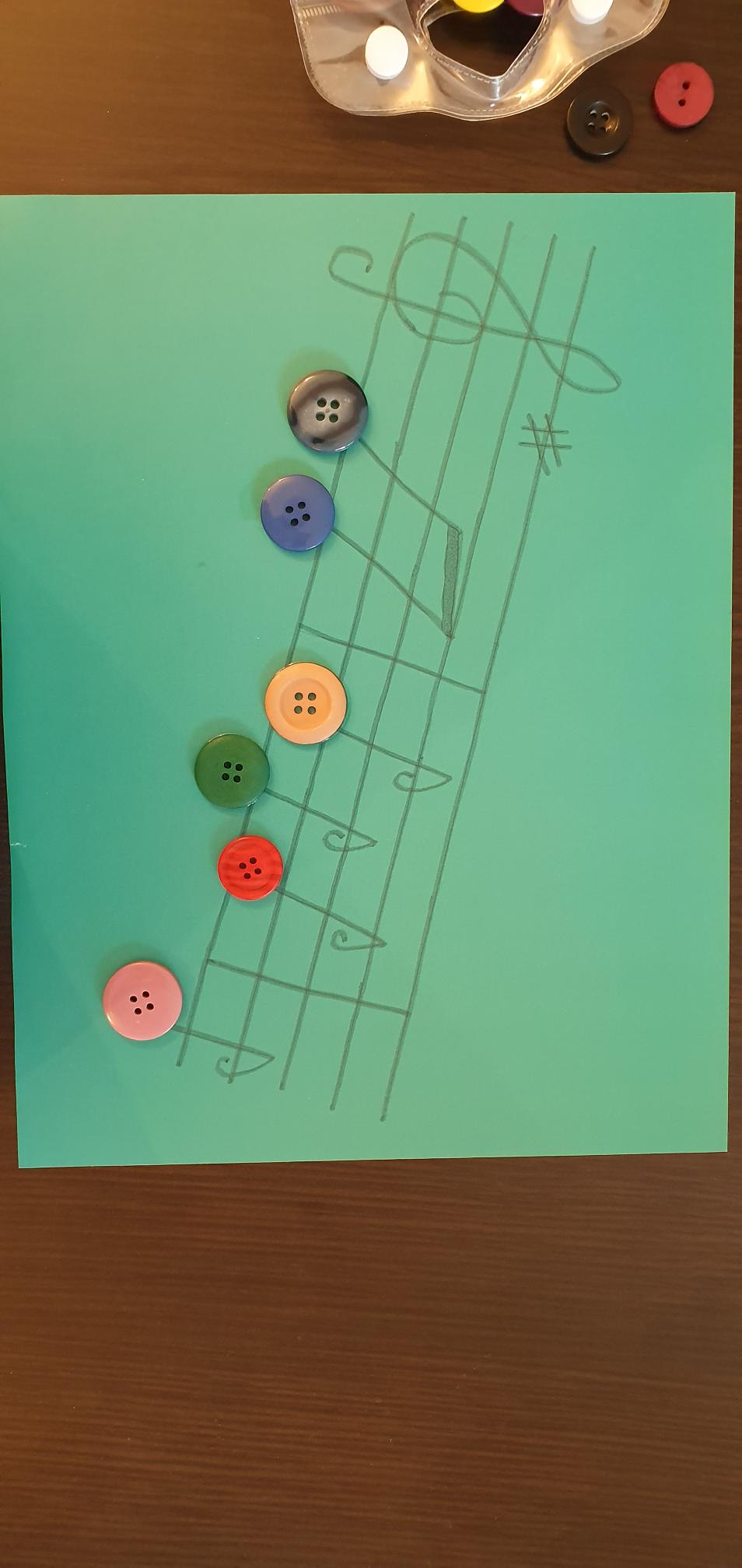 Theo skladatelj: Gumbajte se, gumbići
NAŠE RUKE MOGU I BOLJE KADA PROĐU 


OVE NEVOLJE!


Uzmite i vi gumbolijek ! Pouzdano djeluje! 

Za nuspojave upitajte svojega  liječnika ili ljekarnika.

6.a OŠ Mate Lovraka Županja

Travanj,  2020.



Theo Bačić 6.a